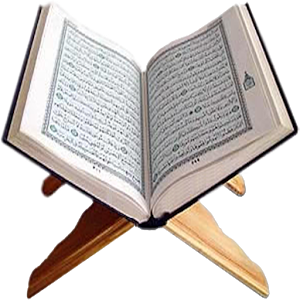 تفسير سورة مريم

الآيات من (41-45)
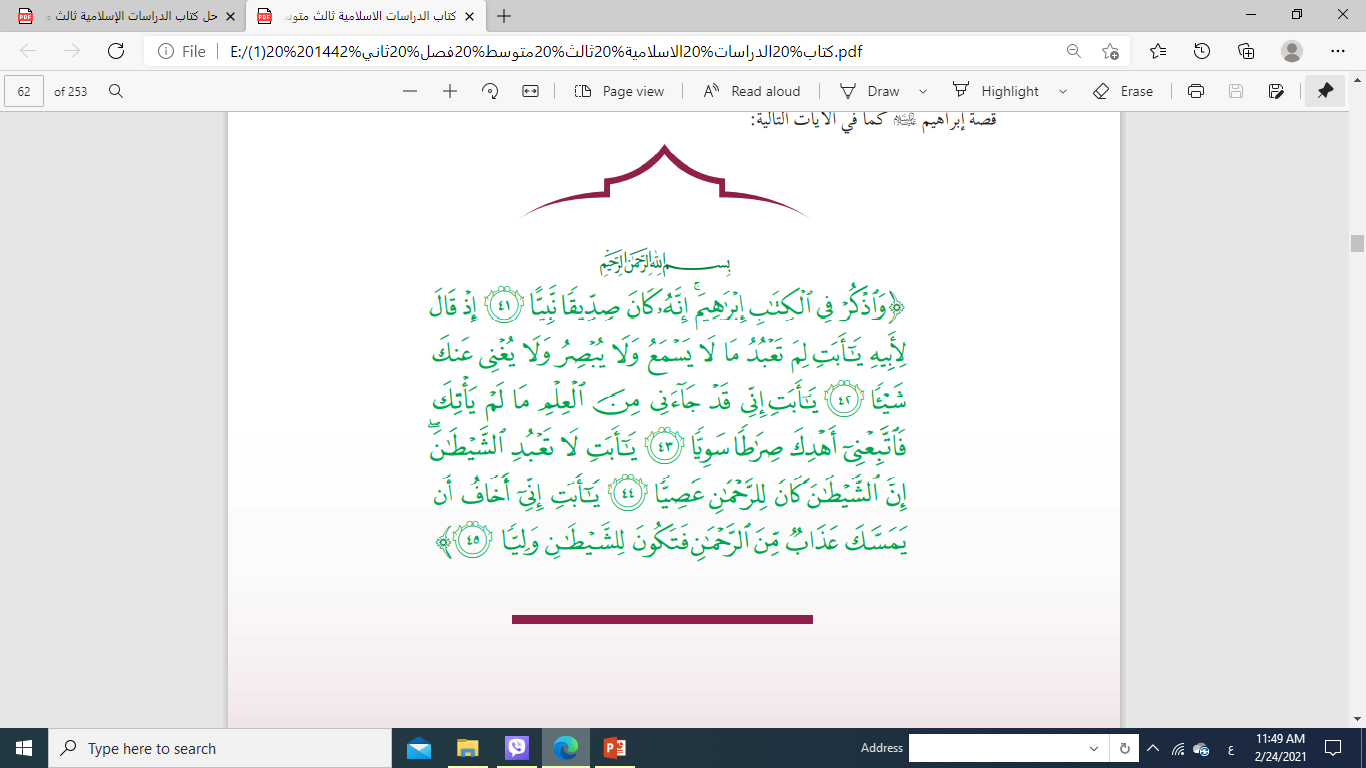 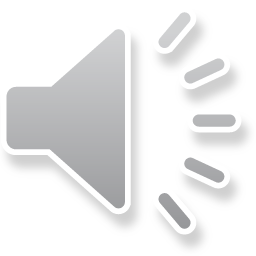 معاني الكلمات
تفسير و فوائد الآيات
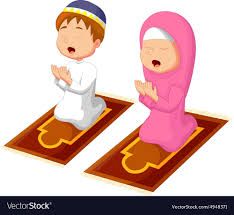 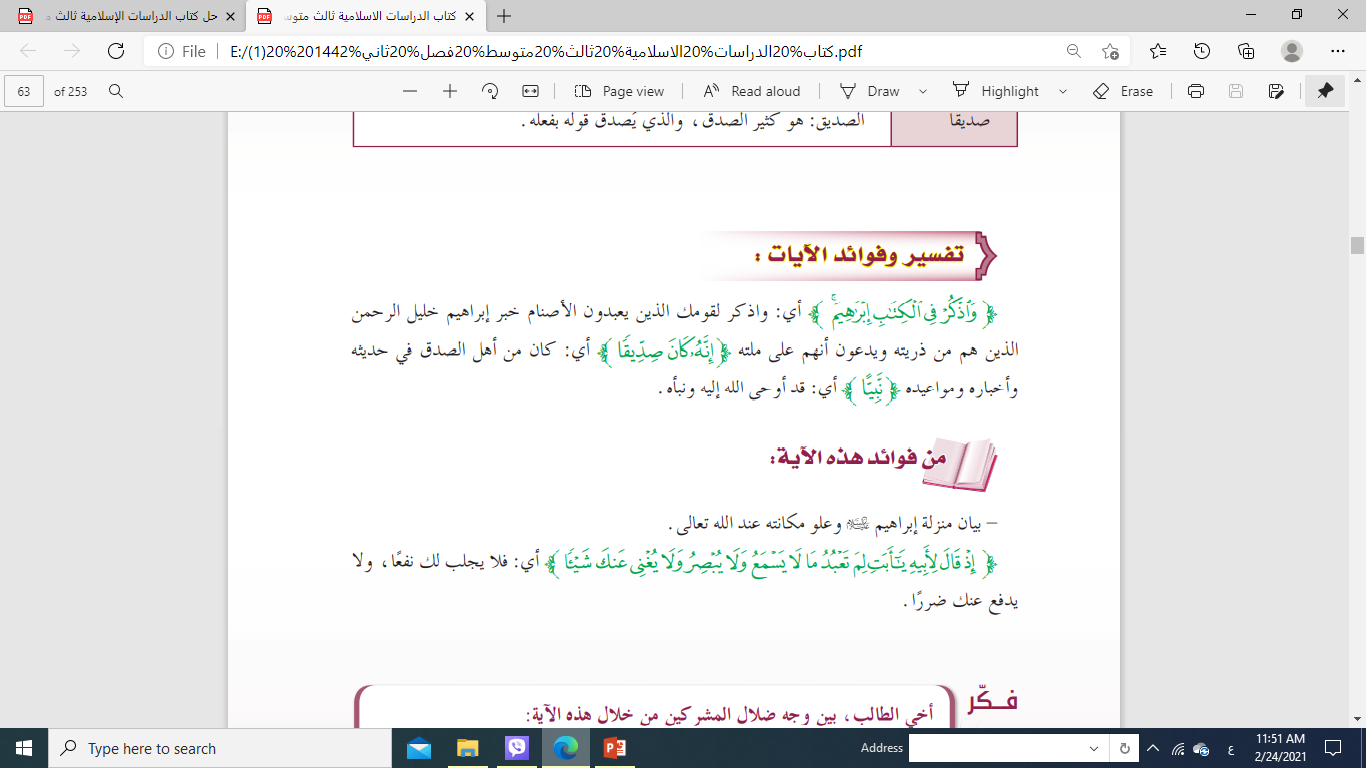 من فوائد الآيات
تجدنا  في جوجل
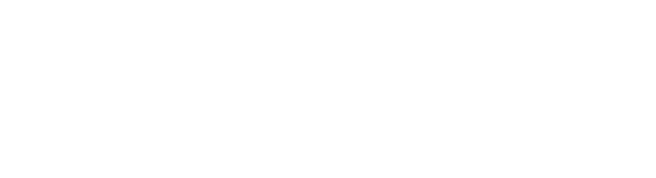 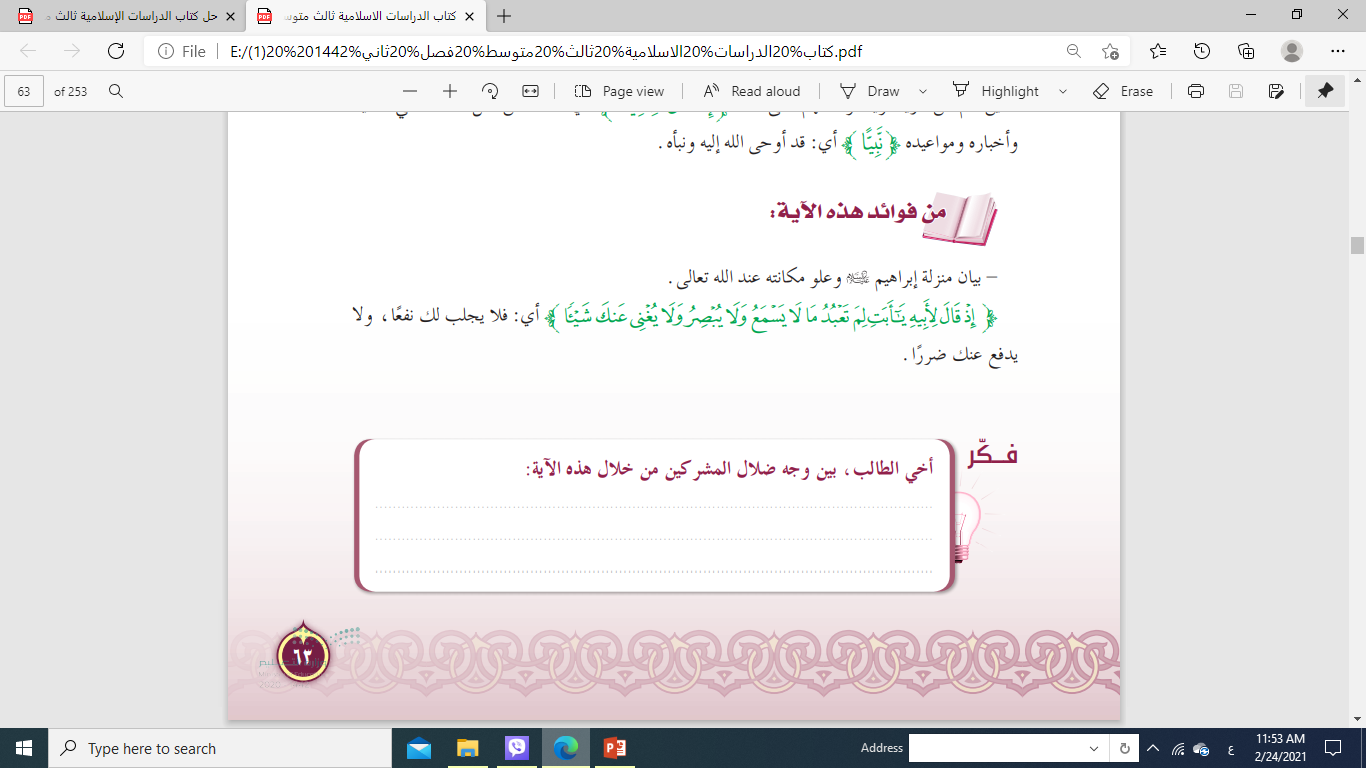 من فوائد الآيات
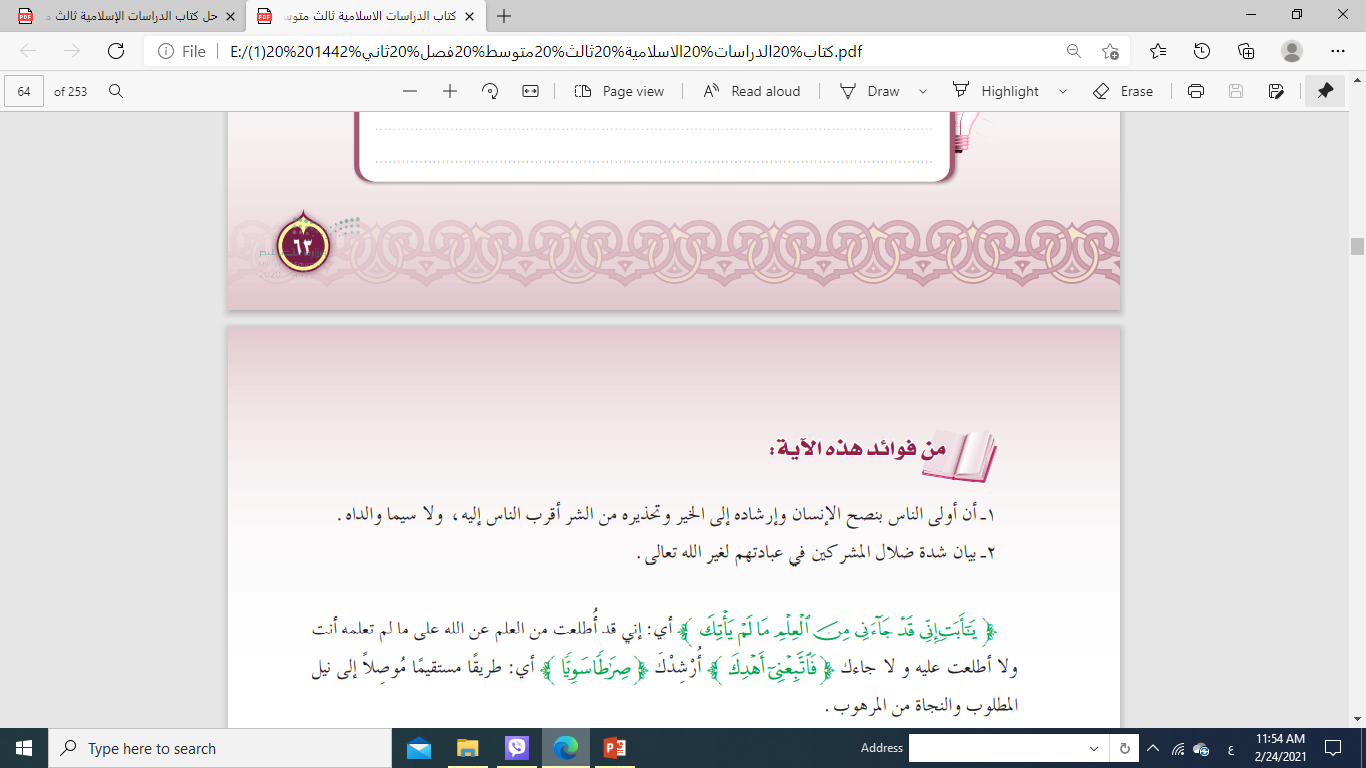 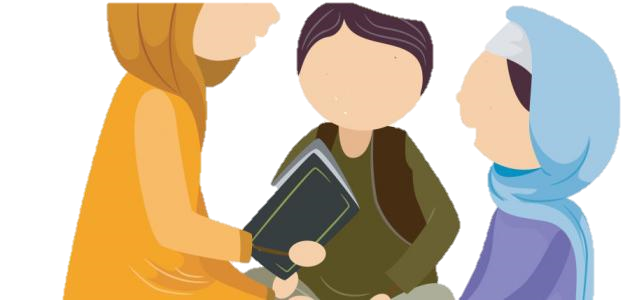 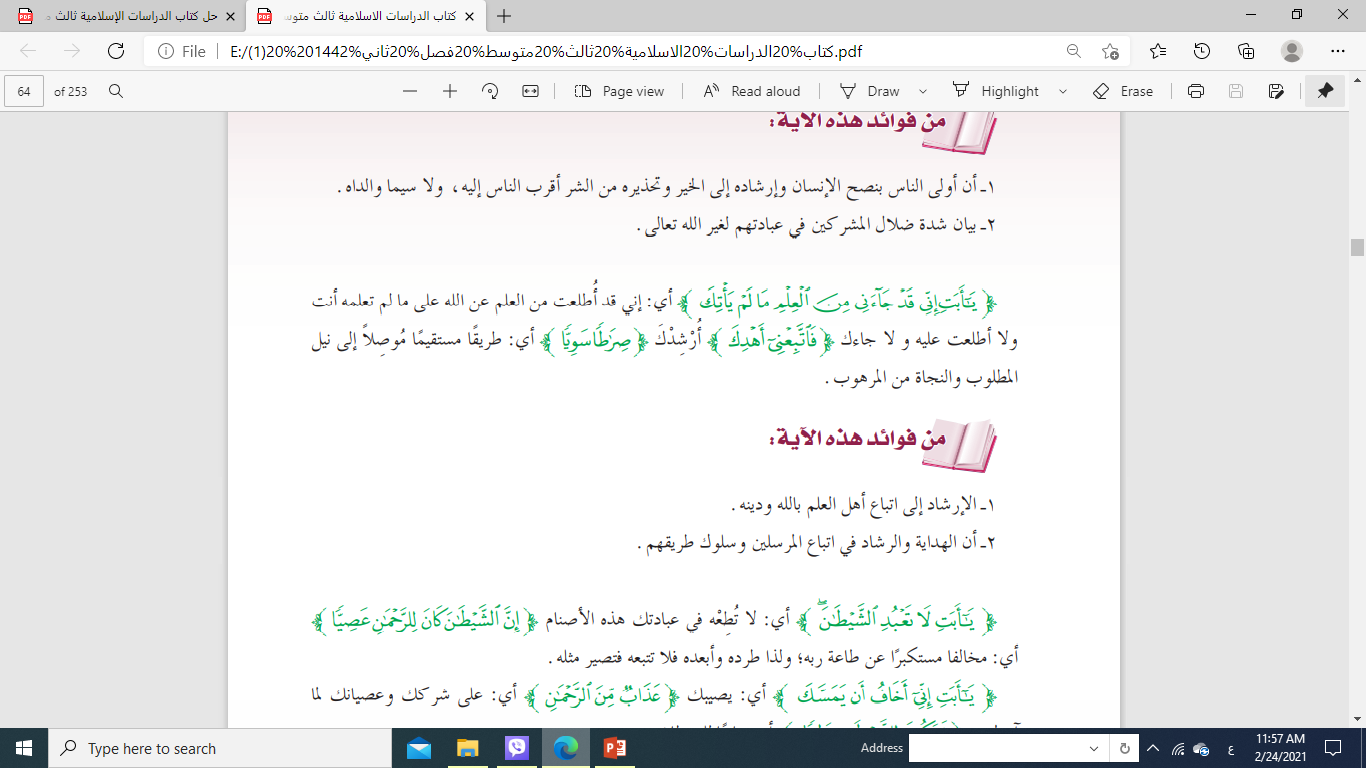 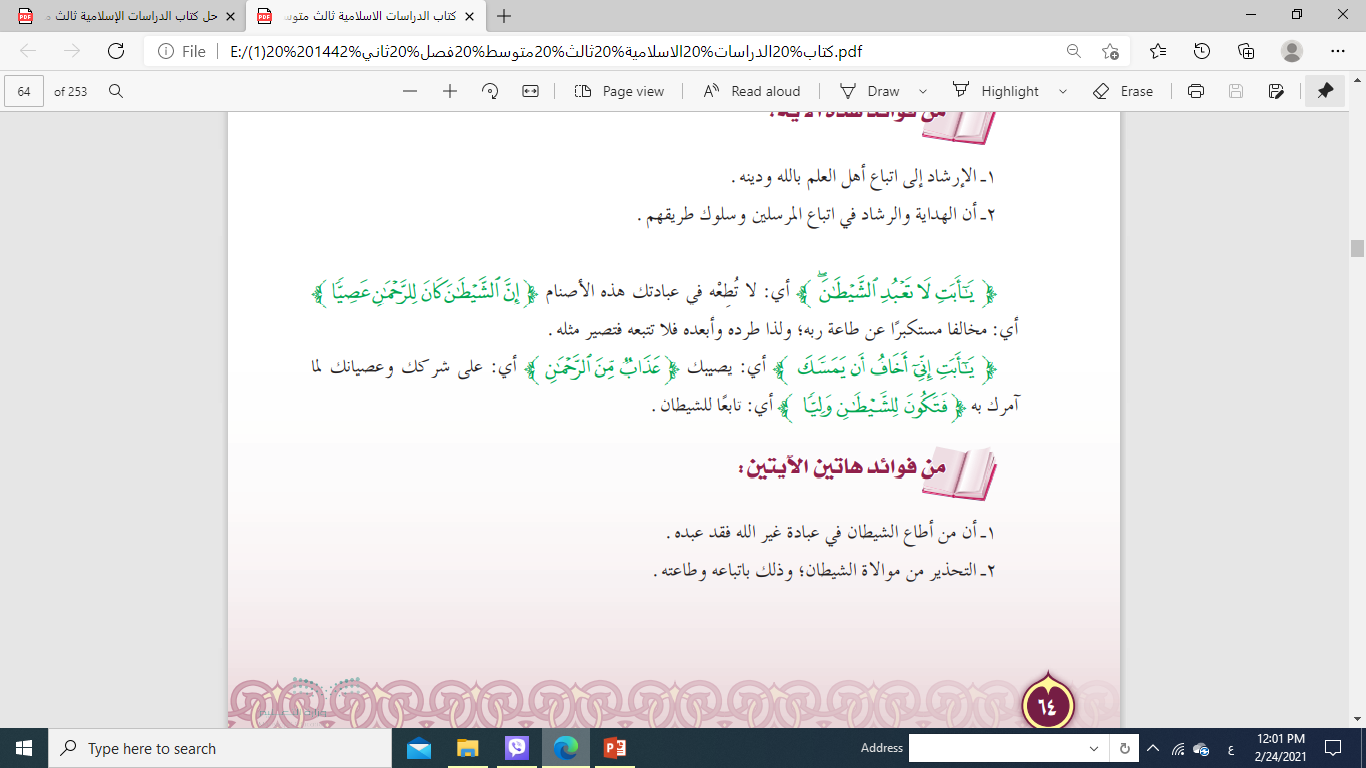 التقويم
التقويم
س1: بين معاني الكلمات التالية
كثير الصدق
صديقا
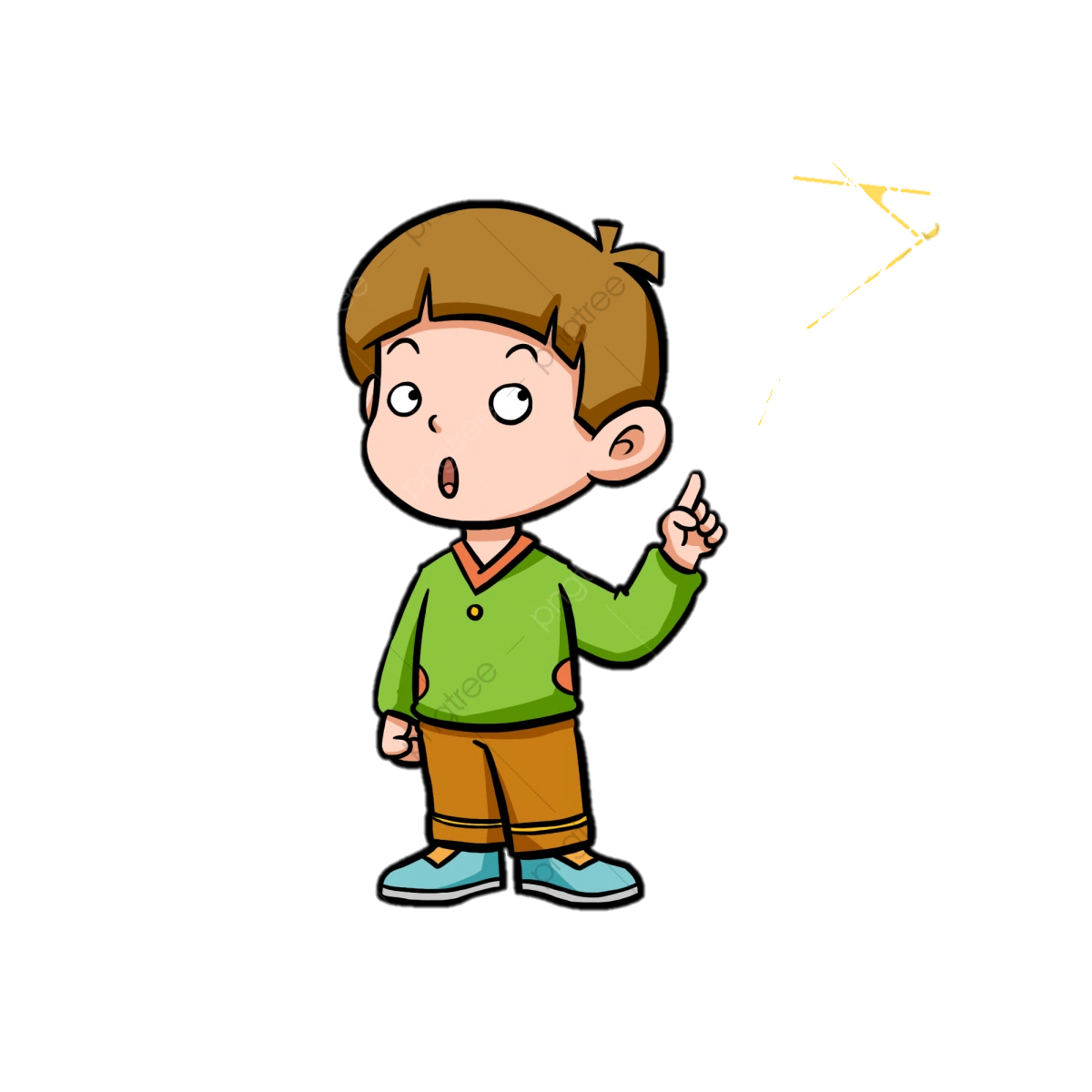 عصيا
مخالف لأمر الله
س2: وضح معنى قوله تعالى: ( فاتبعني أهدك صراط
الله تعالي يهتم بالصالحين ويساندهم وقت الابتلاء
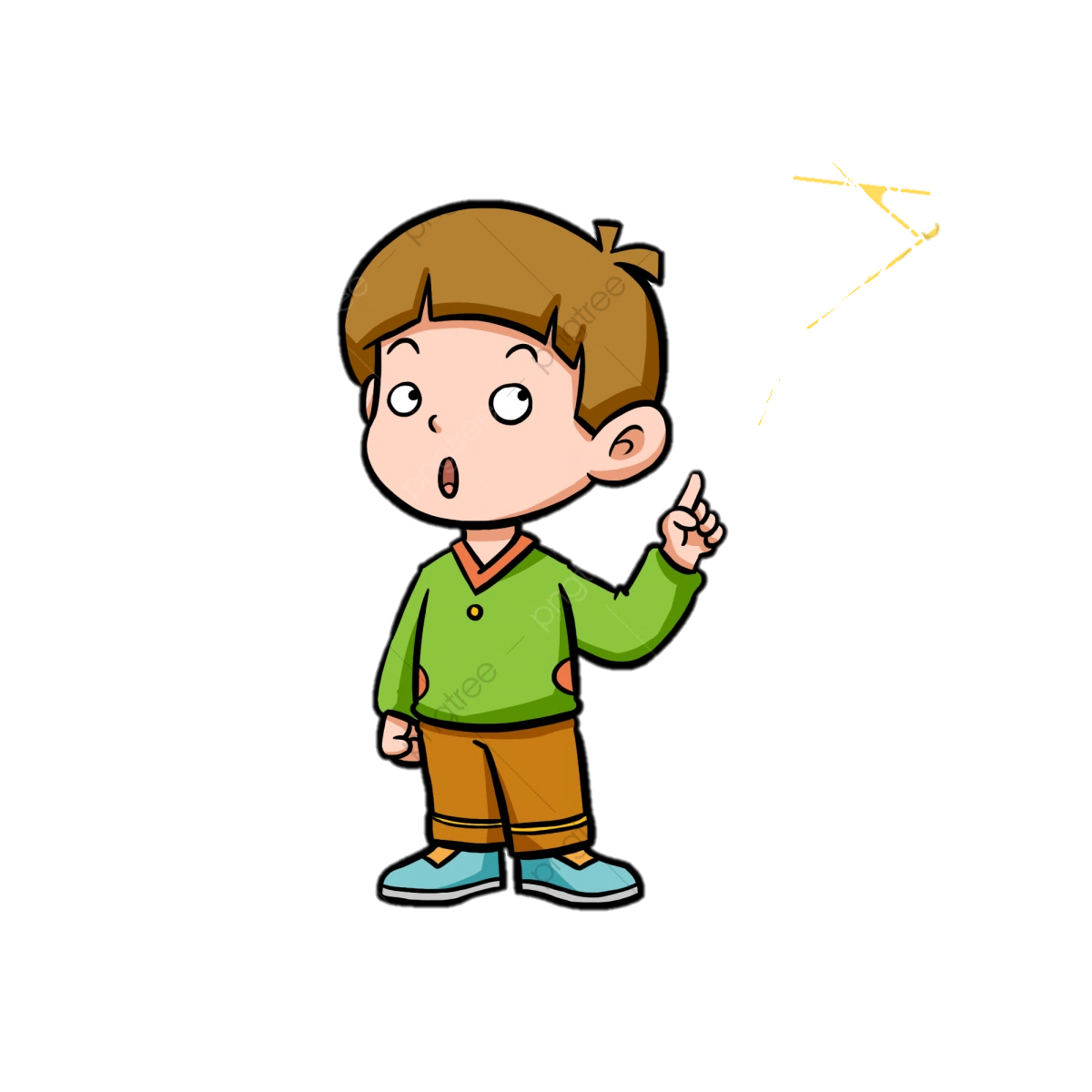 استخرج فائدة من قوله تعالى : ( يا أبت لا تعبد الشيطان)
التحذير من اتباع الشيطان